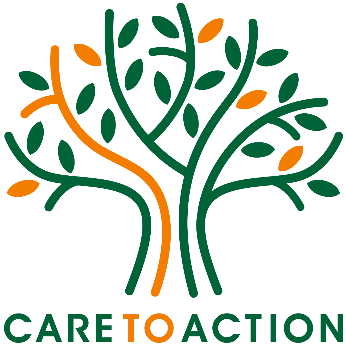 CARE TO ACTION ONLUS ONG
ASSEMBLEA DEI SOCI
TESORIERE
CONSIGLIO DIRETTIVO
REVISIONE CONTABILE
PRESIDENTE
VICE PRESIDENTE
DIRETTORE GENERALE
PROGETTAZIONE
COMUNICAZIONE
AMMINISTRAZIONE
RACCOLTA FONDI
SOSTEGNO A DISTANZA